ФЕДЕРАЛЬНАЯ СЛУЖБА ПО НАДЗОРУ В СФЕРЕ ЗАЩИТЫ ПРАВ ПОТРЕБИТЕЛЕЙ И БЛАГОПОЛУЧИЯ ЧЕЛОВЕКА ТЕРРИТОРИАЛЬНЫЙ ОТДЕЛ управлениЯ роспотребнадзора по Республике Дагестан В ГОРОДЕ КИЗИЛЮРТ
Что такое система Честный знак
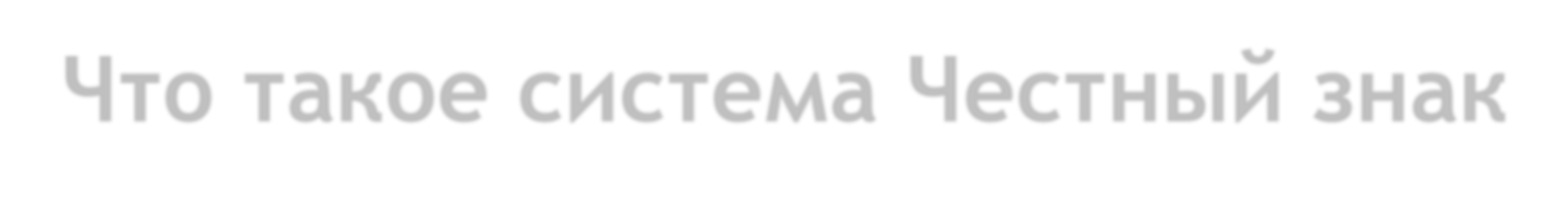 ▶	Маркировка «Честный ЗНАК» — это система цифровой маркировки и прослеживаемости товаров в России, разработанная для борьбы с контрафактной продукцией и обеспечения прозрачности товарооборота. Система была запущена в 2019 году и охватывает различные категории товаров, такие как табачная продукция, обувь, лекарства, парфюмерия, шины и другие.

▶	Основные цели системы:
Борьба с контрафактом — маркировка позволяет отслеживать происхождение товаров и
выявлять подделки.
Повышение прозрачности рынка — система помогает контролировать оборот товаров и собирать данные для анализа.
Защита потребителей — покупатели могут проверить подлинность товара с помощью специального приложения или сайта.
Упрощение налогового контроля — система помогает снизить уклонение от уплаты налогов.

▶	Как это работает:
Каждый товар маркируется уникальным Data Matrix-кодом, который содержит информацию о продукте, производителе и его движении по цепочке поставок.
Код наносится на упаковку товара и сканируется на всех этапах: от производства до продажи.
Потребители могут сканировать код через приложение «Честный ЗНАК» и проверять подлинность товара.
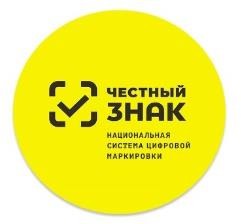 Товарные Группы
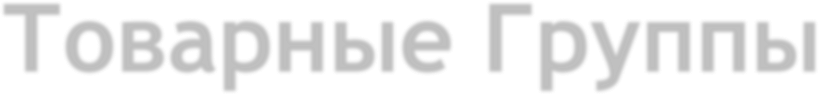 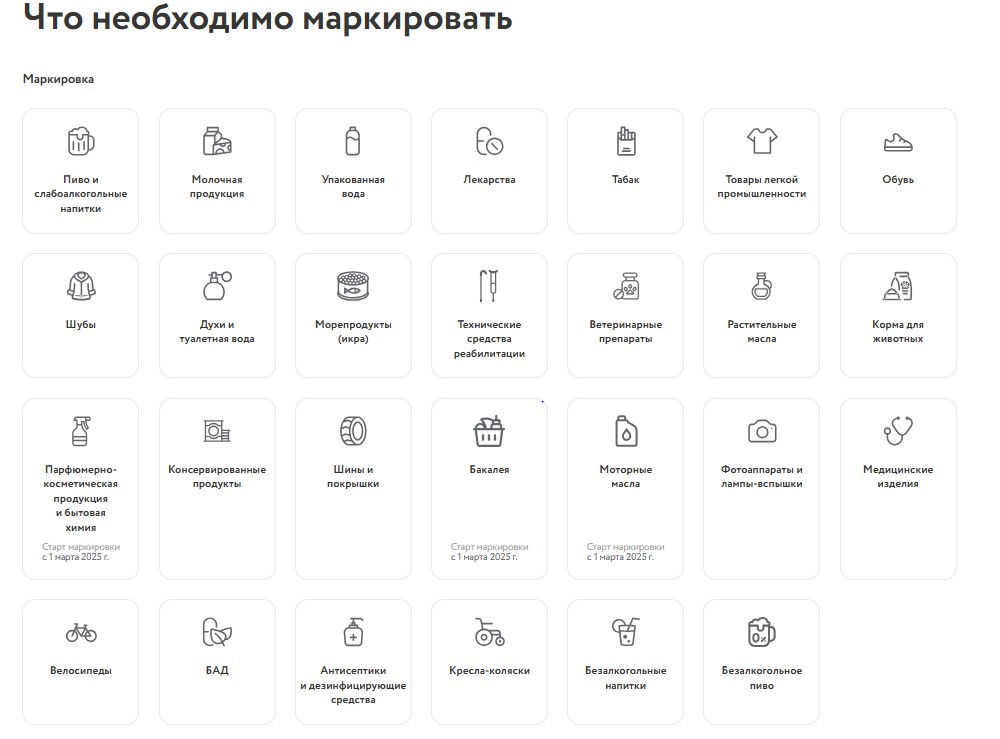 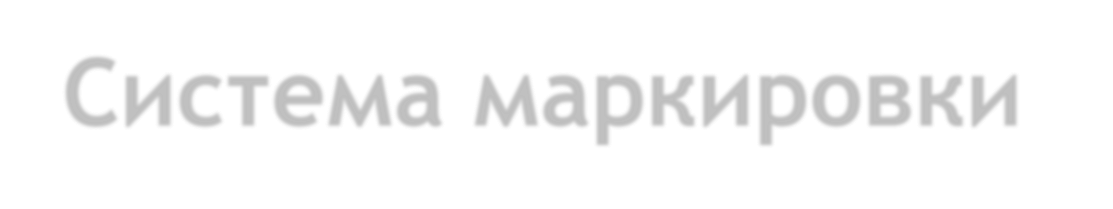 Система маркировки
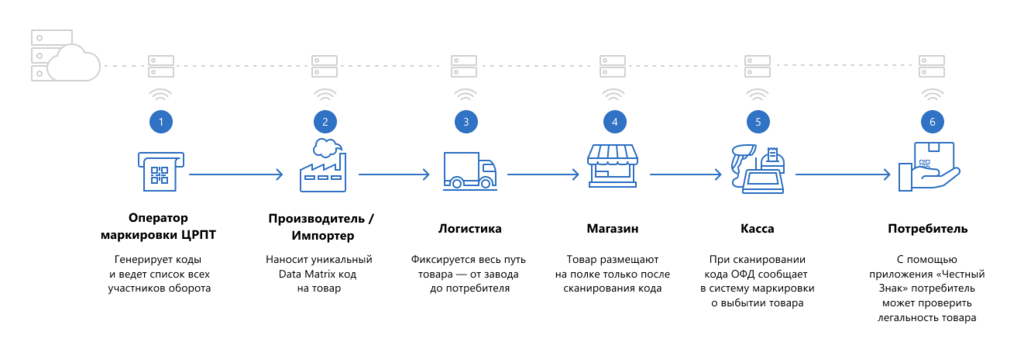 Кого коснется данная система:
Производитель
Импортер
Оптовое звено
Розница
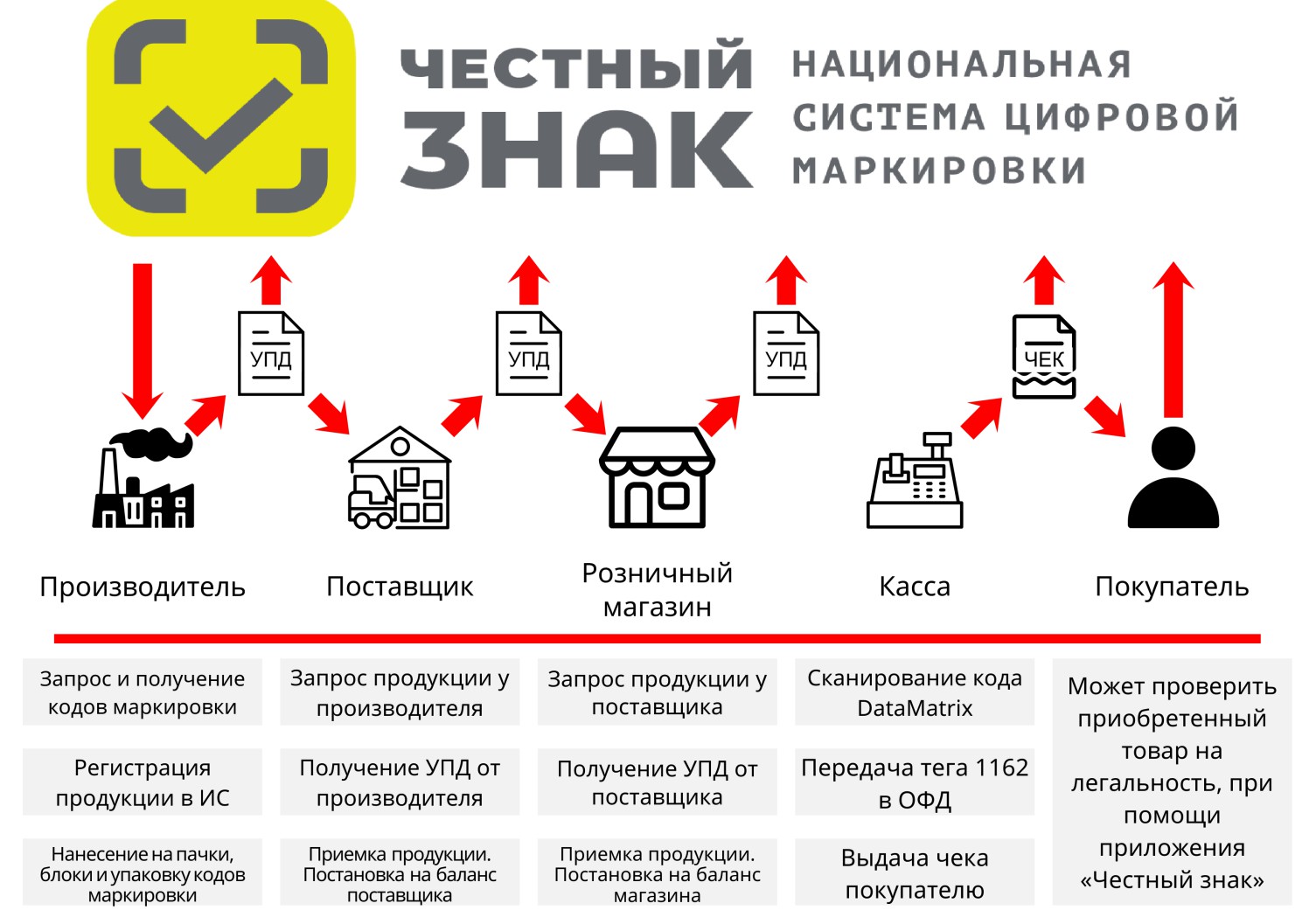 Этапы введения обязательной маркировки новых групп товаров одежды
с 01.10.2024
1. Доступ к тестовому контуру
2. Доступ к промышленному контуру (возможность
заказа КМ, маркировка товаров , добровольные ввод в оборот, оборот и выбытие через кассу)
с 01.10.2024- подача сведений в добровольном порядке
3. Старт обязательной маркировки товаров (запрет на оборот немаркированной продукции, произведенной с 01.03.2025 г., кроме остатков, введенных в оборот до 01.03.2025 г.)
01.03.2025
4. Запрет выпуска таможенными органами товаров без КМ, приобретенных до 01.03.2025).
01.07.2025
4.1. Завершение передачи сведений в систему маркировки о вводе в оборот товаров из п.4
01.10.2025
5. Запрет реализации немаркированных остатков
(разрешается хранение немаркированного товара на складе, обязательное выбытие товара через кассу)
01.08.2025
6. Завершение описания, заказа км и маркировки остатков
01.11.2025
01.12.2025
7. Завершение ввода остатков в оборот
Сроки маркировки одежды 1 слой
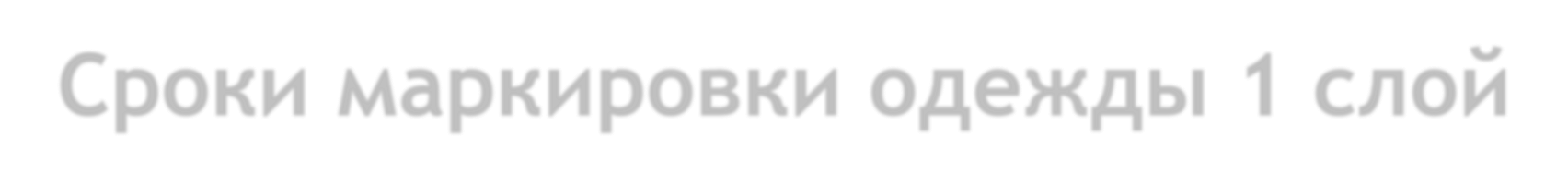 С 1 марта 2025 года вступает в силу обязательная маркировка для вновь выпускаемых товаров легкой промышленности
До 1 ноября 2025 года все участники рынка должны внести в систему
данные о своих товарных остатках, получить необходимые коды и нанести
маркировку.
	До 1 декабря 2025 года необходимо завершить процесс ввода в оборот маркированных остатков.
С 1 июля 2025 года запрещается ввоз немаркированной одежды, если она
была приобретена до 28 февраля 2025 года.
	С 1 августа 2025 года продажа немаркированных товарных остатков становится недопустимой.
До 30 сентября 2025 года допускается ввод в оборот импортных товаров,
купленных до введения обязательной маркировки и выпущенных в период с 1 марта по 30 июня 2025 года.
Сроки маркировки Игрушки
С 1 марта 2025 года производители и импортёры регистрируются в ГИС МТ
«Честный ЗНАК». На подачу заявления даётся 7 календарных дней, а для юрлиц и ИП из отдалённых и труднодоступных местностей – 30 дней со дня
возникновения необходимости. После регистрации у всех есть 15 дней на подготовку к информационному (электронному) взаимодействию с ГИС МТ, а после налаживания взаимодействия – 15 дней на тестирование операций.
С 1 сентября 2025 года производители и импортёры обязаны наносить коды Data Matrix на каждый экземпляр нового товара и подавать сведения о вводе игрушек с маркировкой в оборот. Ввоз товара на территорию России без маркировки будет запрещён. Средства идентификации нужно нанести до прохождения таможенного контроля и зафиксировать метки в декларации.
С 1 сентября 2026 года розничные продавцы должны информировать систему
«Честный ЗНАК» о выбытии игрушек из оборота при розничных продажах с применением ККТ и другим причинам.
С 1 февраля 2027 года в «Честный ЗНАК» посредством ЭДО передаются сведения
о трафике детских игрушек (поэкземплярный учёт).
Немаркированные остатки разрешено продавать до 14 февраля 2026 года. До этого же срока их необходимо промаркировать. Возможно, будет перенос на более позднюю дату.
•
•
•
•
Розница.Правила торговли
▶	1) Возврат товара от покупателя. Повторная
маркировка
▶	2) Повреждение кода маркировки. Повторная маркировка
▶	3) Работа с маркетплейсами
▶	4) Статистика отклонений. Что система честный знак передает в контролирующие органы?
▶	5) Разрешительный режим. Обязательная проверка
кодов маркировки на кассе.
Ответственность за несоблюдение правил обязательной маркировки товаров
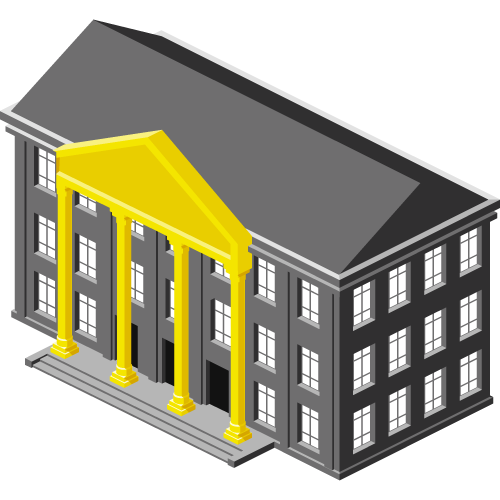 Статьи 15.12 и 15.12.1 Кодекса РФ об административных
правонарушениях
В  случае  производства  или  продажи  товаров,  в  отношении 	которых   установлены   требования   по   маркировке,   без 	соответствующей маркировки
Непредставление сведений и (или) нарушение порядка и сроков 	представления    сведений,    предусмотренных    правилами 	маркировки товаров в систему мониторинга за оборотом товаров, 	подлежащих     обязательной     маркировке     средствами 	идентификации


Статья 171.1 Уголовного кодекса Российской Федерации
Производство, приобретение, хранение, перевозка в целях сбыта или сбыт  товаров  и  продукции  без  маркировки,    -  нарушения, совершенные в крупном размере,
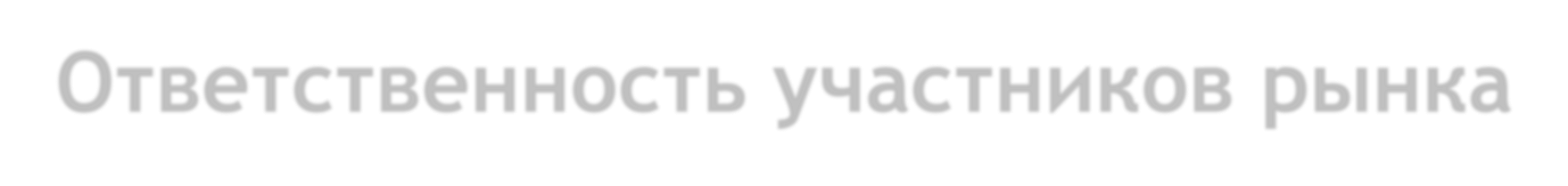 Ответственность участников рынка
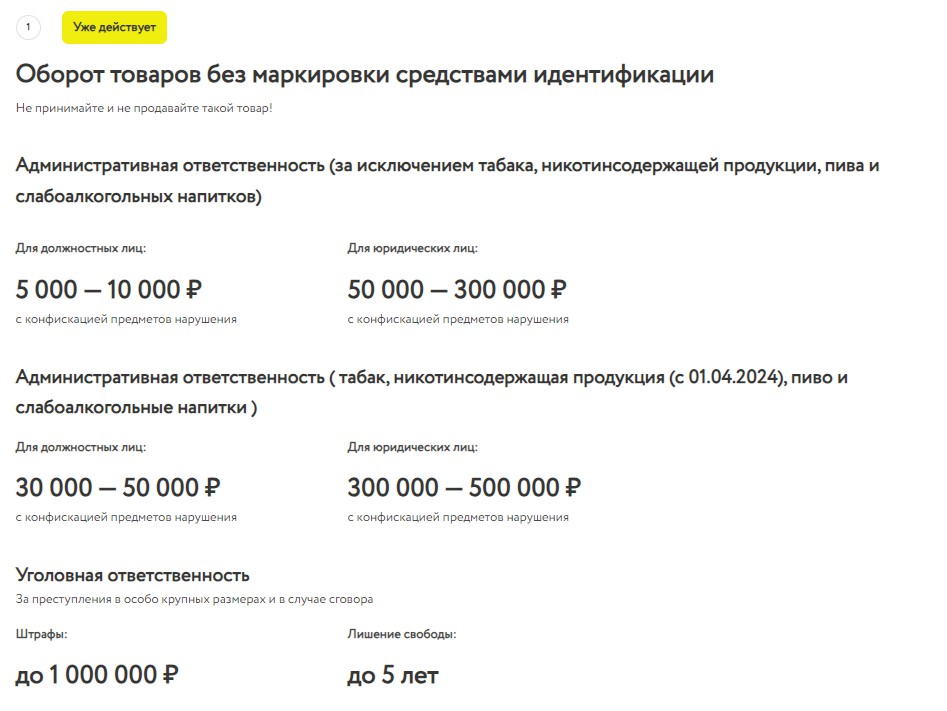 Ответственность участников рынка
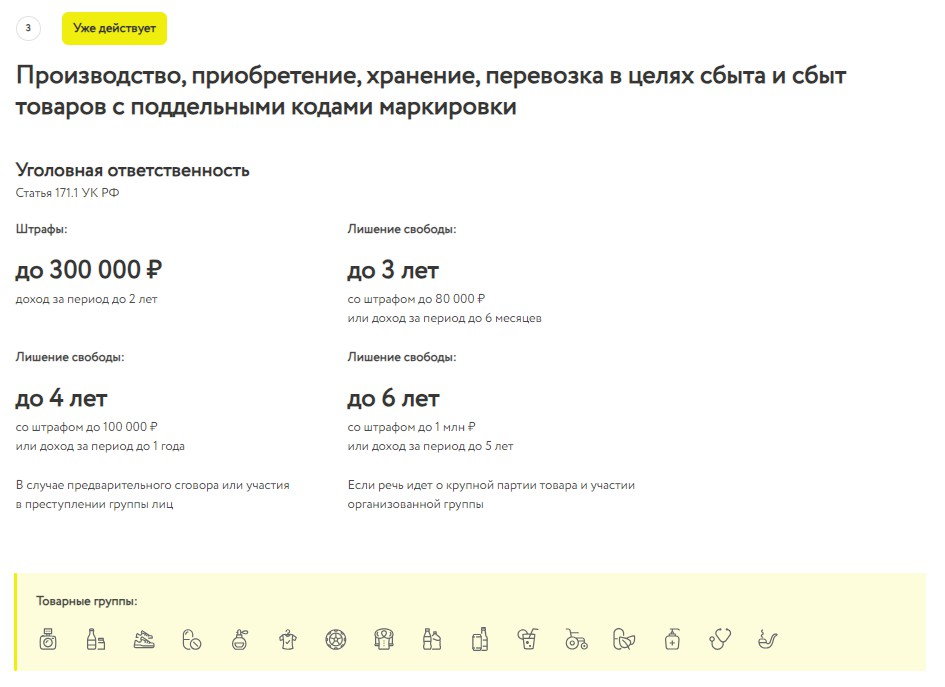 Ответственность участников рынка
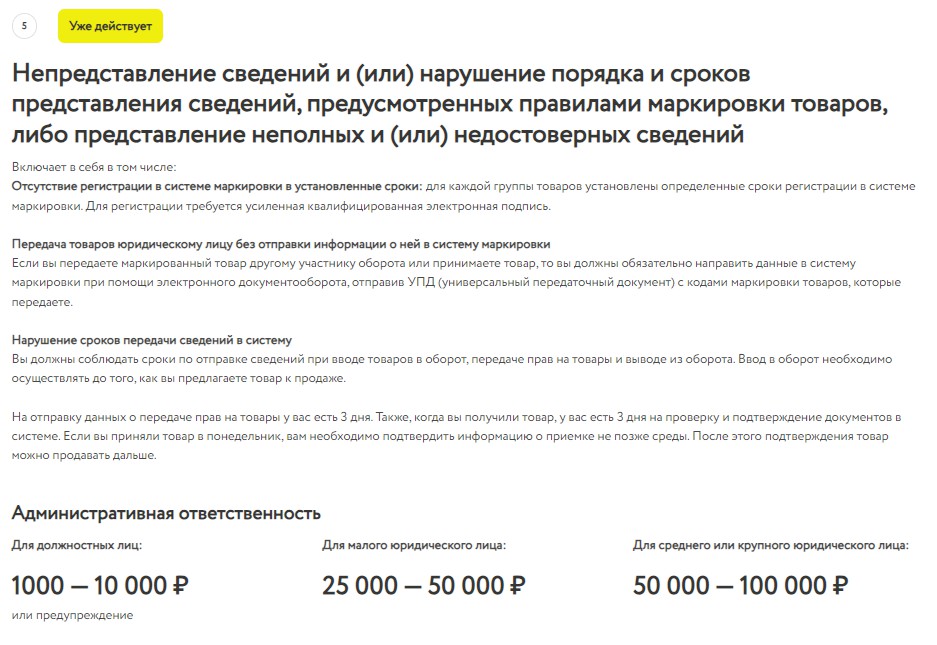 Ответственность участников рынка
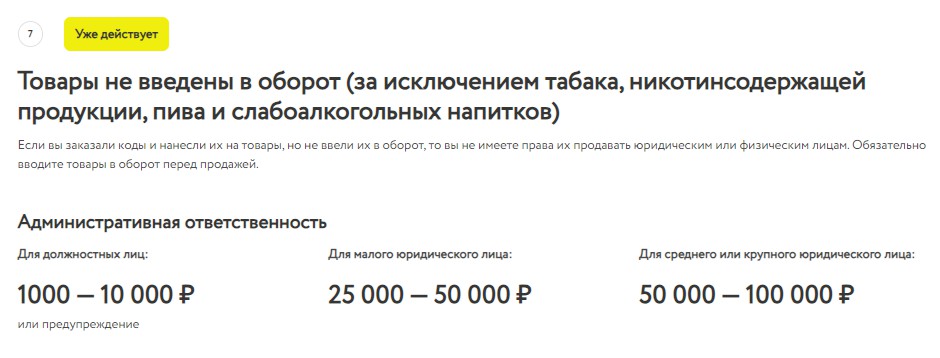 Отвественность участников рынка
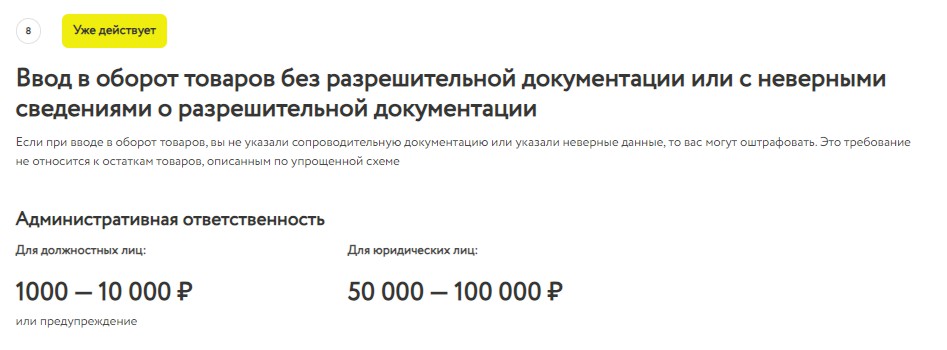 Отвественность участников рынка
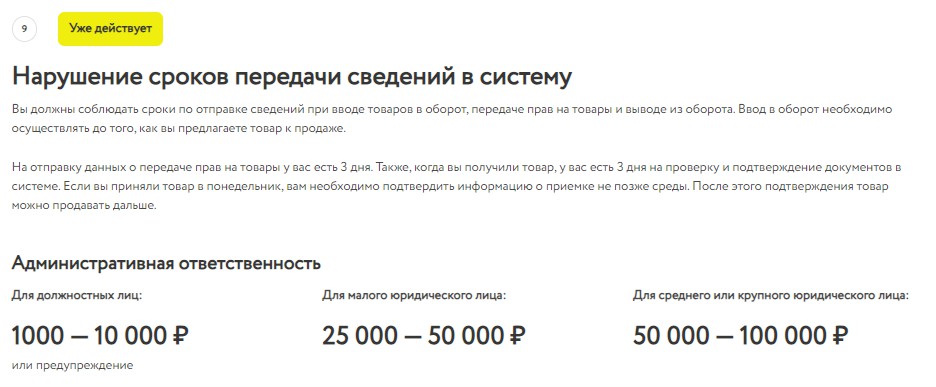 Ответственность участников рынка
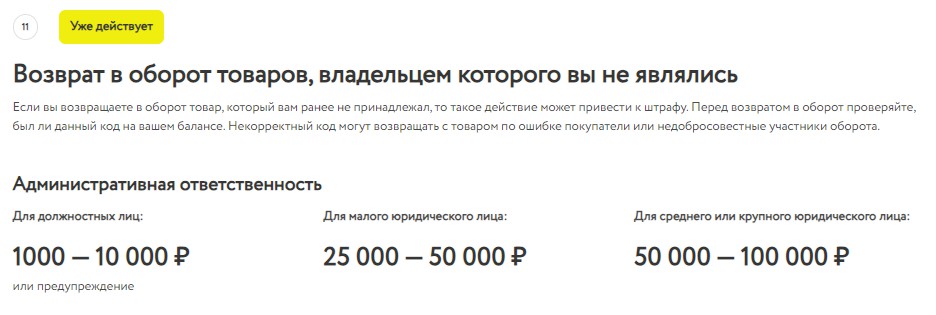 Методика Работы
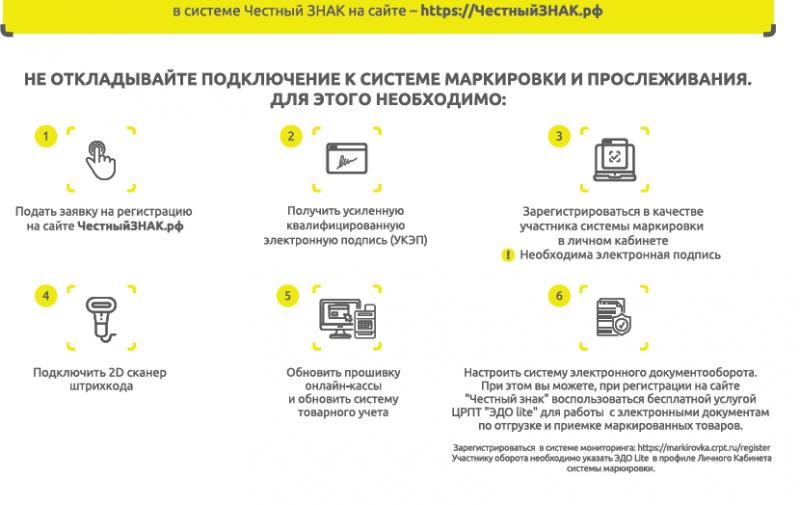 Методика работы
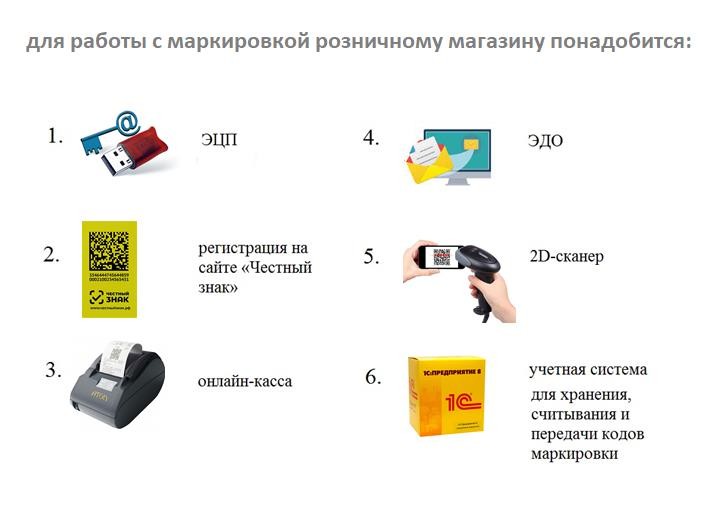 СПАСИБО ЗА ВНИМАНИЕ
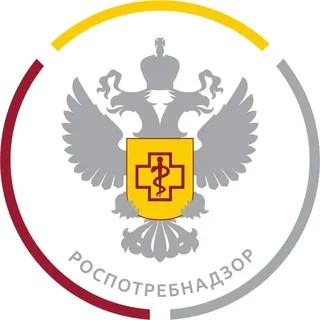